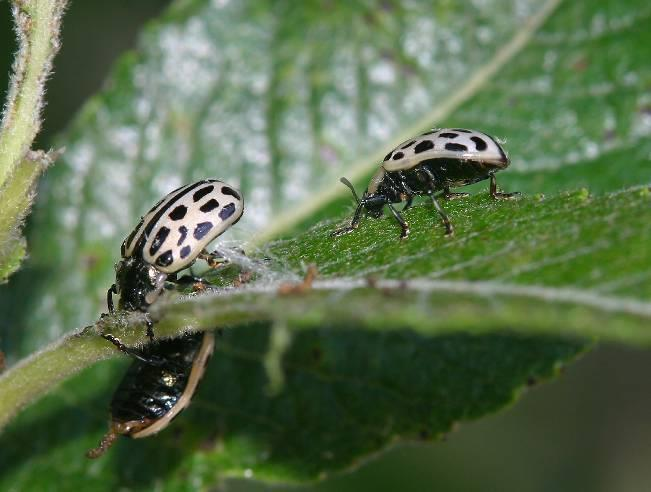 MITÄ BIOLOGIA ON?
https://docplayer.fi/61520654-Opettaja-mika-sipura.html
BIOLOGIA ON
Havainnointiin ja tutkimukseen perustuva tieteenala
Bios = elämä, logos = oppi  Biologia on oppi elämästä
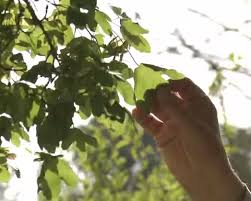 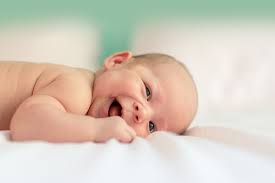 ELÄMÄN TUTKIMINEN
Biologian opiskelun ja tutkimuksen avulla ymmärretään ja saadaan uutta tietoa elollisen luonnon monimuotoisuudesta ja sen säilyttämisestä.
	- Opitaan ympäristövastuullista 	käyttäytymistä ja edistetään kestävää 	kehitystä
BIOLOGIAN ALOJA
Biologia koostuu useista eri tieteenaloista, joita ovat esimerkiksi evoluutiobiologia, molekyylibiologia, perinnöllisyystiede, solubiologia, fysiologia ja ekologia.
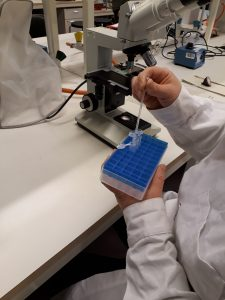 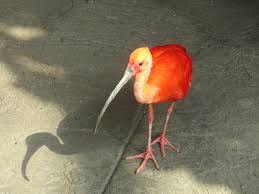 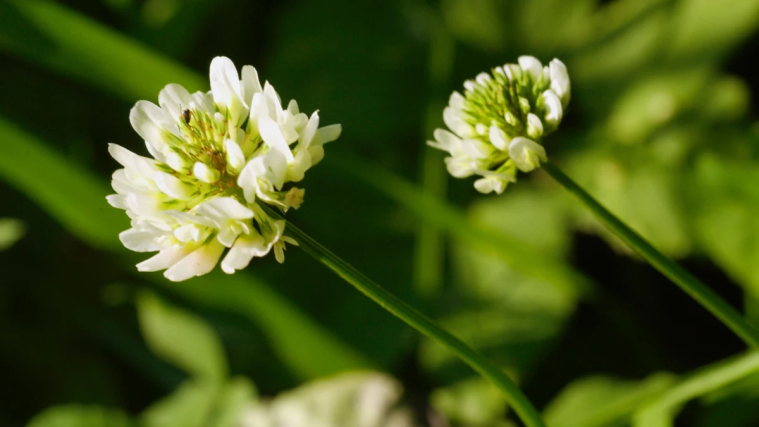 Biologia ja muut tieteet
Biologiassa tarvitaan myös muiden tieteiden tuottamaa tietoa.
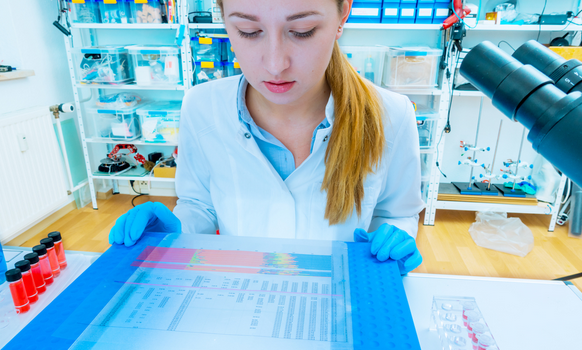 BIOLOGIAN ORGANISAATIOTASOT
Kuvaa elämän järjestystä ja biologista hierarkiaa.
Ylemmän tason ominaisuuksia ei löydy alemmilta tasoilta
Vi­rus­tut­ki­ja Matti Ja­las­vuo­ri luet­te­lee syitä, miksi korona levisi: Kiinan ruo­ka­kult­tuu­ri, oi­reet­to­mat kan­ta­jat, heikko va­rau­tu­mi­nen – toista aaltoa vaikea estää

https://www.lapinkansa.fi/virustutkija-matti-jalasvuori-luettelee-syita-miks/874358
BIOLOGIAN HISTORIAA
ANTIIKIN BIOLOGIT
Aristoteles
Vertailevaa tutkimusta eläinten toiminnasta
1500-1700 –luvut
Tiedon kerääminen, uudet havainnot ja löydöt
Kokeellisen tutkimuksen alku
Mikroskoopit 1600-1700 -luvuilla
Francesco Redi: kärpästutkimukset
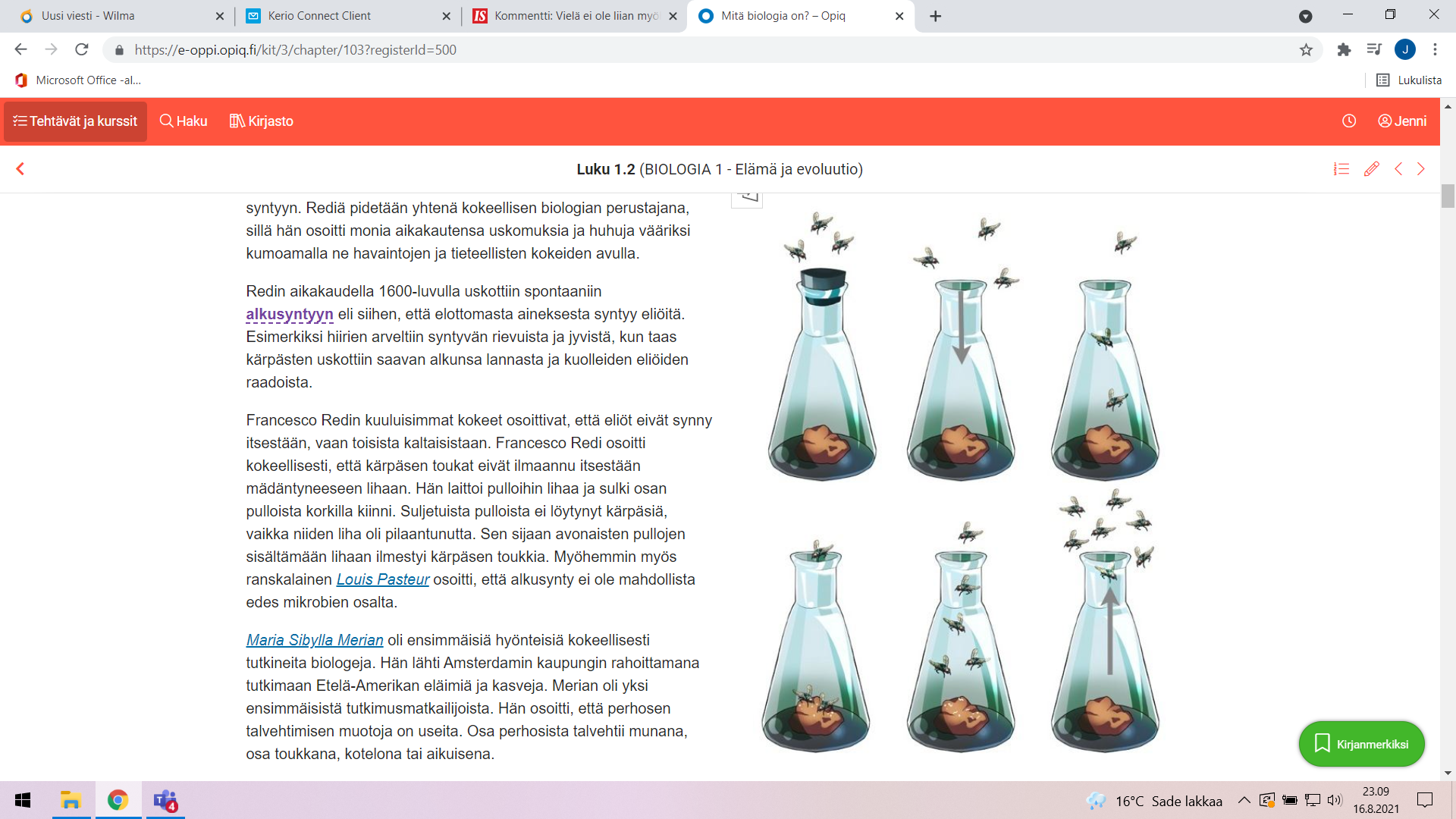 1700-1800 –luvut
Carl von Linne: eliökunnan tieteellinen luokittelu
Lazzaro Spallanzani: yksilön syntymiseen tarvitaan siittiö ja munasolu
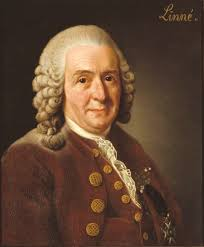 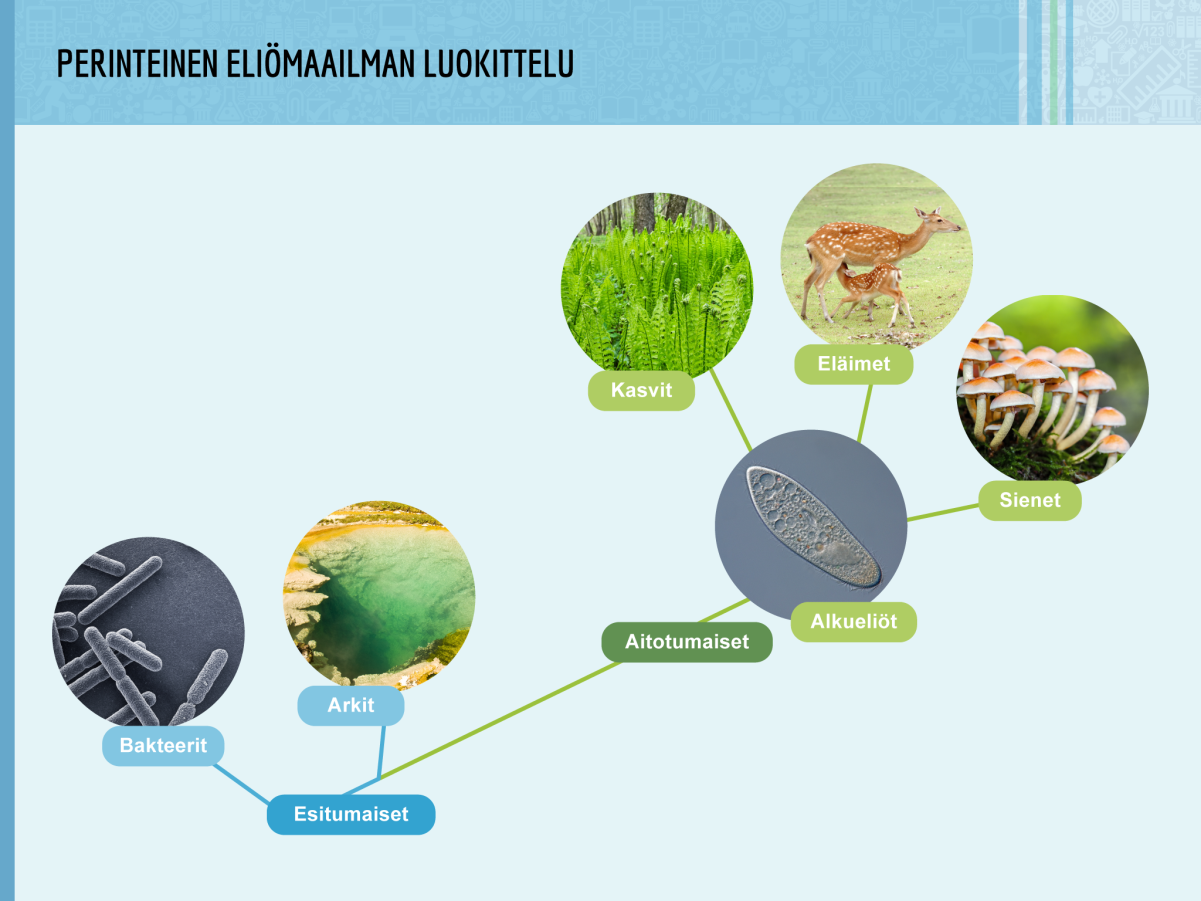 1800-1900 –luvut
Keskeisten biologisten oivallusten aika
Jean Babtiste Lamarck: evoluutioteoria
Matthias Schleiden ja Theodor Schwann: soluteoria, jonka mukaan kaikki eliöt koostuvat soluista
Charles R. Darwin ja Alfred Wallace: evoluutioteoria (1858)
Gregor Mendel: tutkimukset hernekasveilla  perusta perinnöllisyystieteelle (1865)
Louis Pasteur: bakteerit aiheuttavat tauteja  rokotteen kehittäminen (1880)
1900-1950-luvut
Karl Landsteiner: ABO-veriryhmät
Alexander Fleming: penisilliini (1928)
1950-2000 –luvut
James Watson ja Francis Crick: DNA on rakenteeltaan kaksoiskierre ja geneettistä materiaalia (1953)
Isorokko julistetaan hävitetyksi koko maailmasta (1979)
Alex Jeffreys: DNA-profilointi, geneettinen sormenjälkitekniikka (1984)
Dolly-lampaan kloonaus (1997)
2000-luku
Human Genome Project eli ihmisen geeniperimän selvittämishanke valmiiksi (2003)
HIV-rokote (2009)
Afrikasta ja Euraasiasta löydettyjen fossiilien perusteella ihmisen varhaiset esi-isät ovat eri puolella maapalloa samaa lajia (2013)